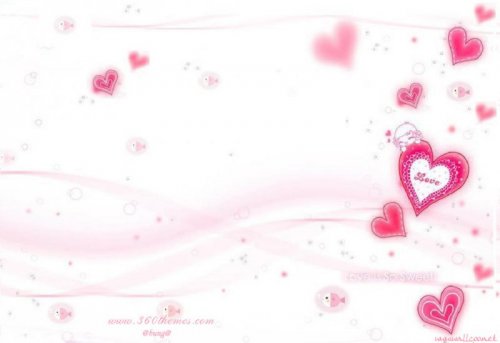 0
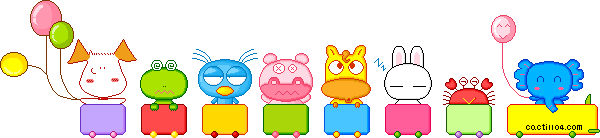 TIẾT 1
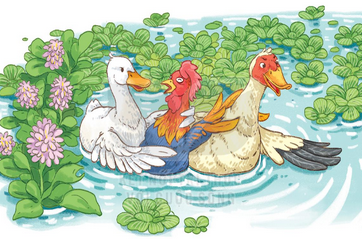 Giải thưởng tình bạn
Nai và hoẵng tham dự một cuộc chạy đua. Trước vạch xuất phát, nai và hoẵng xoạc chân lấy đà. Sau khi trọng tài ra hiệu, hai bạn lao như tên bắn. Cả hai luôn ở vị trí dẫn đầu. Bỗng nhiên, hoẵng vấp  phải một hòn đá rồi ngã oạch. Nai vội dừng lại, đỡ hoẵng đứng dậy. 
       Nai và hoẵng về đích cuối cùng. Nhưng cả hai đều được tặng giải thưởng tình bạn.
						(Lâm Anh)
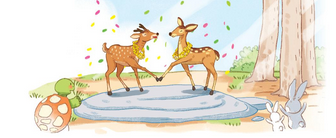 Giải thưởng tình bạn
Nai và hoẵng tham dự một cuộc chạy đua. Trước vạch xuất phát, nai và hoẵng xoạc chân lấy đà. Sau khi trọng tài ra hiệu, hai bạn lao như tên bắn. Cả hai luôn ở vị trí dẫn đầu. Bỗng nhiên, hoẵng vấp  phải một hòn đá rồi ngã oạch. Nai vội dừng lại, đỡ hoẵng đứng dậy. 
       Nai và hoẵng về đích cuối cùng. Nhưng cả hai đều được tặng giải thưởng tình bạn.
						(Lâm Anh)
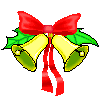 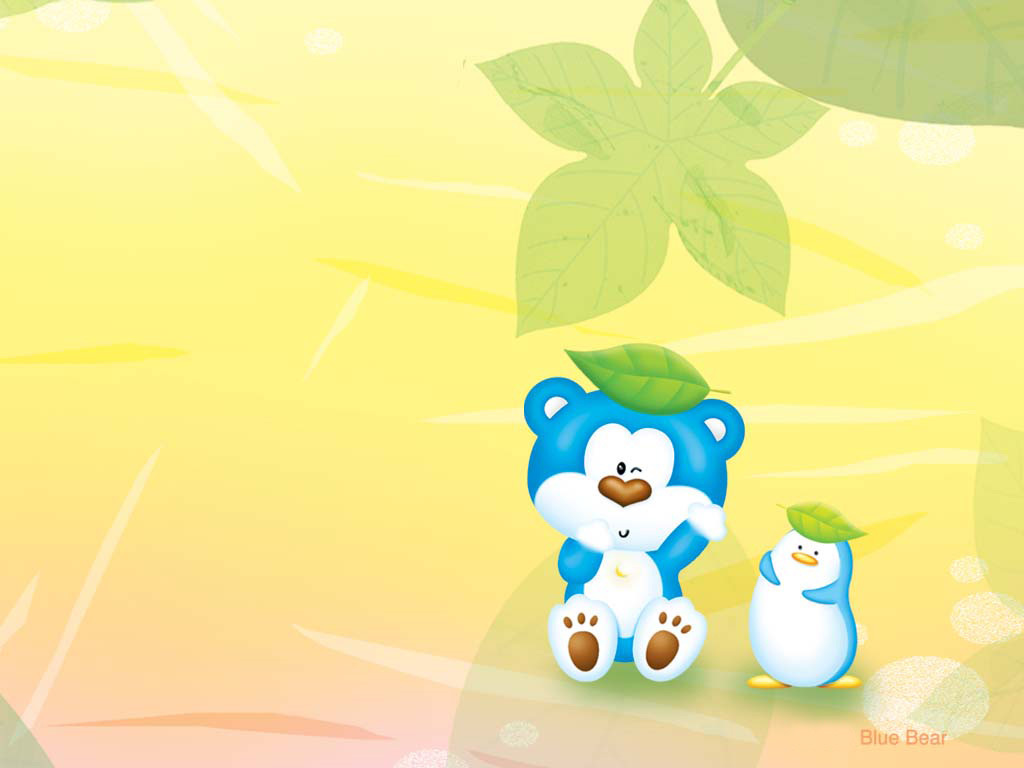 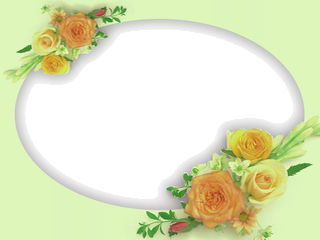 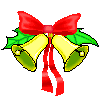 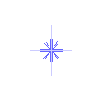 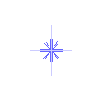 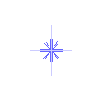 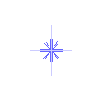 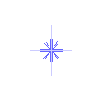 Nghỉ giữa tiết
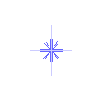 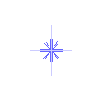 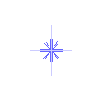 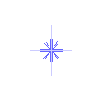 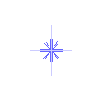 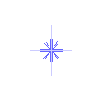 Giải thưởng tình bạn
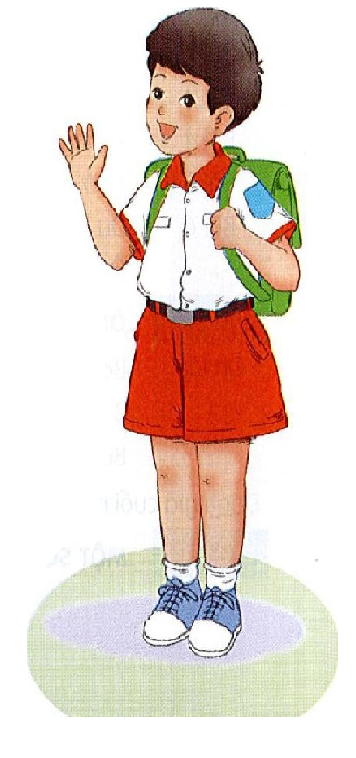 Nai và hoẵng tham dự một cuộc chạy đua. Trước vạch xuất phát, nai và hoẵng xoạc chân lấy đà. Sau khi trọng tài ra hiệu, hai bạn lao như tên bắn. Cả hai luôn ở vị trí dẫn đầu. Bỗng nhiên, hoẵng vấp  phải một hòn đá rồi ngã oạch. Nai vội dừng lại, đỡ hoẵng đứng dậy.
Nai và hoẵng tham dự một cuộc chạy đua. Trước vạch xuất phát, nai và hoẵng xoạc chân lấy đà. Sau khi trọng tài ra hiệu, hai bạn lao như tên bắn. Cả hai luôn ở vị trí dẫn đầu. Bỗng nhiên, hoẵng vấp  phải một hòn đá rồi ngã oạch. Nai vội dừng lại, đỡ hoẵng đứng dậy.
Nai và hoẵng về đích cuối cùng. Nhưng cả hai đều được tặng giải thưởng tình bạn.
						(Lâm Anh)
Nai và hoẵng về đích cuối cùng. Nhưng cả hai đều được tặng giải thưởng tình bạn.
Giải thưởng tình bạn
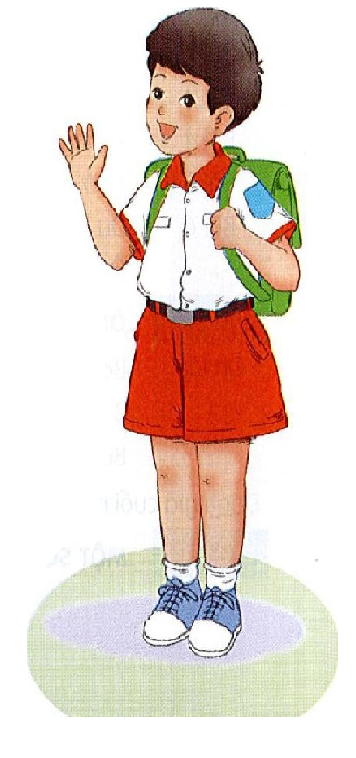 Nai và hoẵng tham dự một cuộc chạy đua. Trước vạch xuất phát, nai và hoẵng xoạc chân lấy đà. Sau khi trọng tài ra hiệu, hai bạn lao như tên bắn. Cả hai luôn ở vị trí dẫn đầu. Bỗng nhiên, hoẵng vấp  phải một hòn đá rồi ngã oạch. Nai vội dừng lại, đỡ hoẵng đứng dậy. 
       Nai và hoẵng về đích cuối cùng. Nhưng cả hai đều được tặng giải thưởng tình bạn.
						(Lâm Anh)
TIẾT 2
Trả lời câu hỏi
Đôi bạn trong câu chuyện này là ai?
Đôi bạn trong câu chuyện này là nai và hoẵng.
b.  Vì sao hoẵng bị ngã?
Hoẵng ngã vì vấp phải một hòn đá.
c.   Khi hoẵng ngã, nai đã làm gì?
Khi hoẵng ngã nai vội dừng lại, đỡ hoẵng đứng dậy.
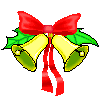 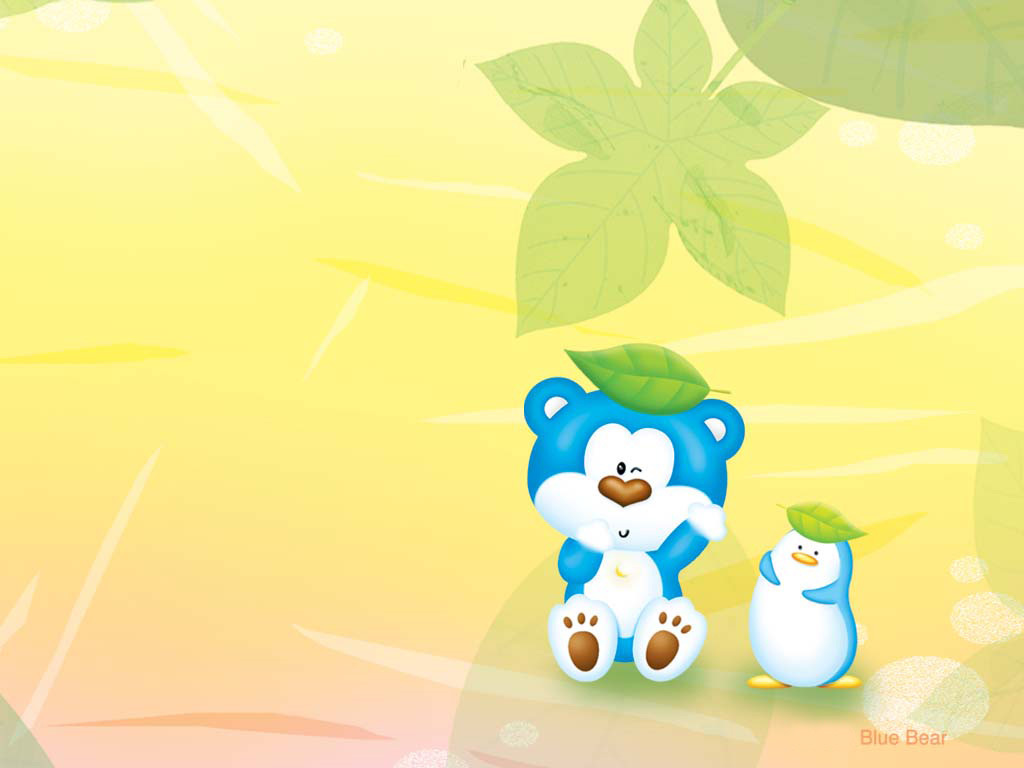 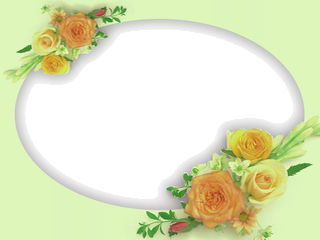 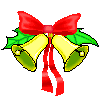 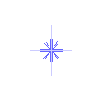 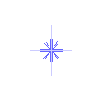 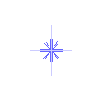 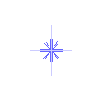 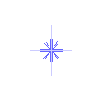 Nghỉ giữa tiết
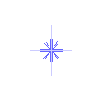 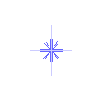 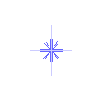 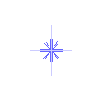 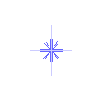 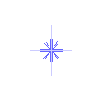 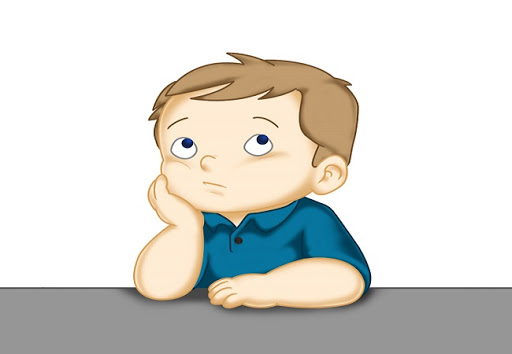 c.  Khi hoẵng ngã, nai đã làm gì?
Khi hoẵng ngã, nai vội dừng lại, đỡ hoẵng đứng dậy.
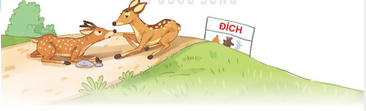 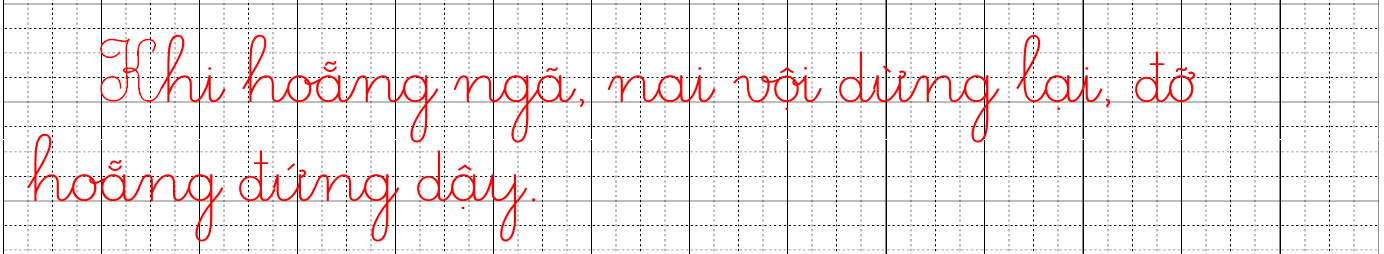 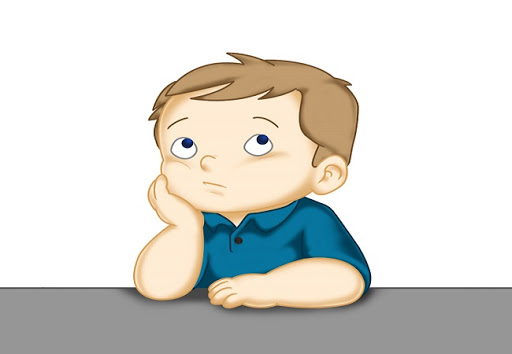 1. Tô
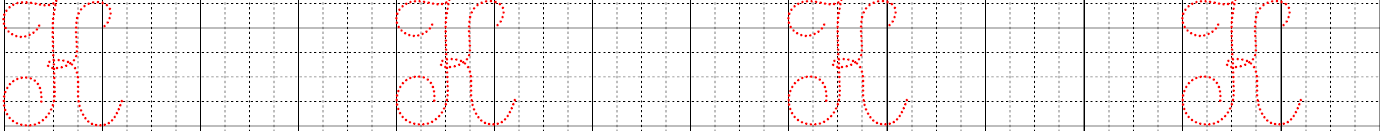 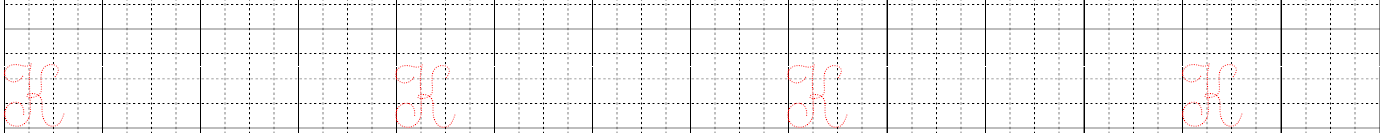 3. Viết câu trả lời cho câu hỏi a ở mục 3 (SGK trang 5)
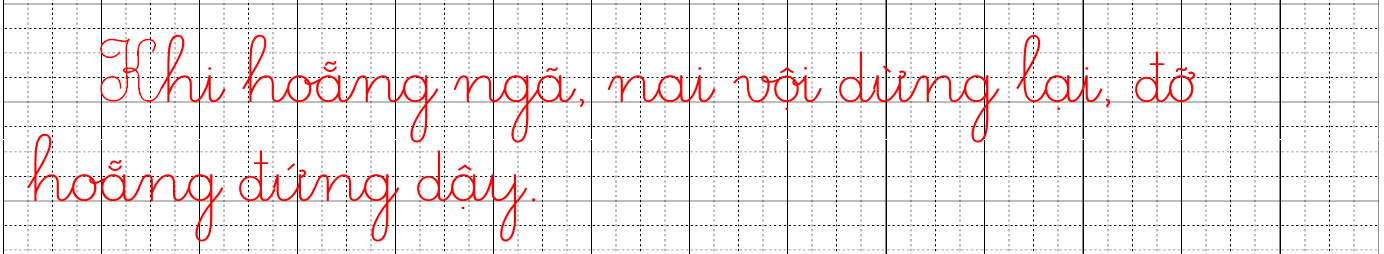 TIẾT 3
đứng dậy
xoạc
Đi lại
Khi học  múa, em phải tập ……  chân.
4. Viết câu hoàn thiện ở mục 5 (SGK trang 16)
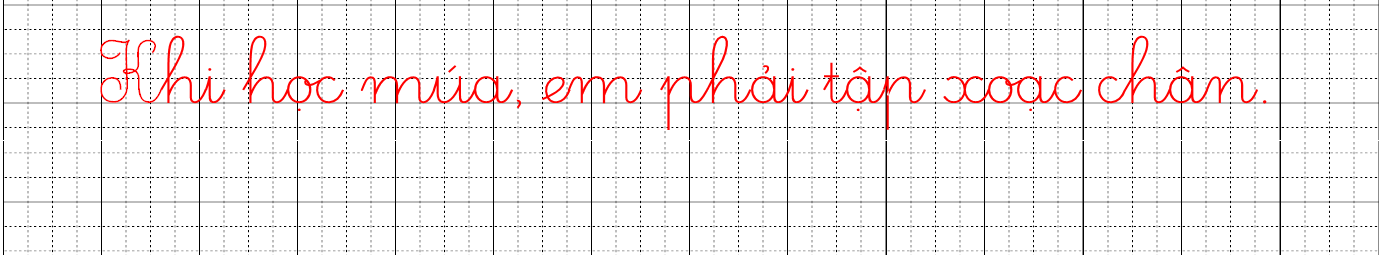 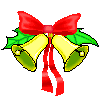 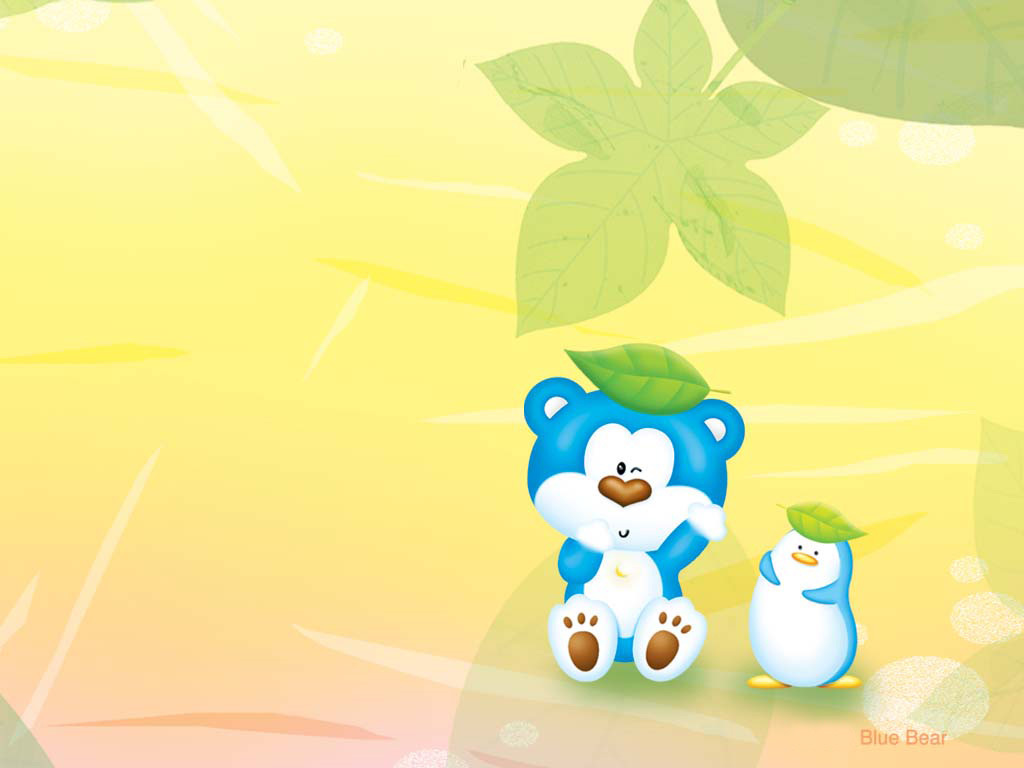 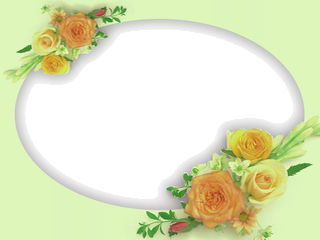 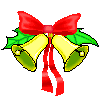 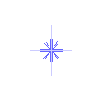 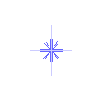 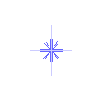 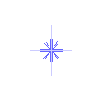 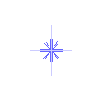 Nghỉ giữa tiết
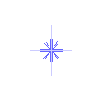 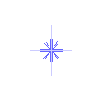 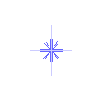 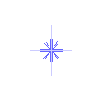 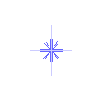 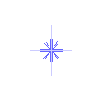 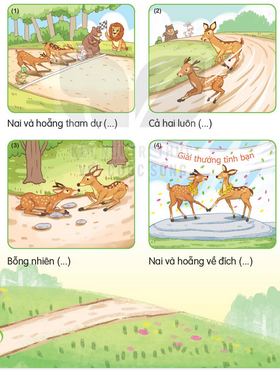 TIẾT 4
NGHE VIẾT
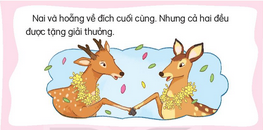 N
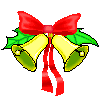 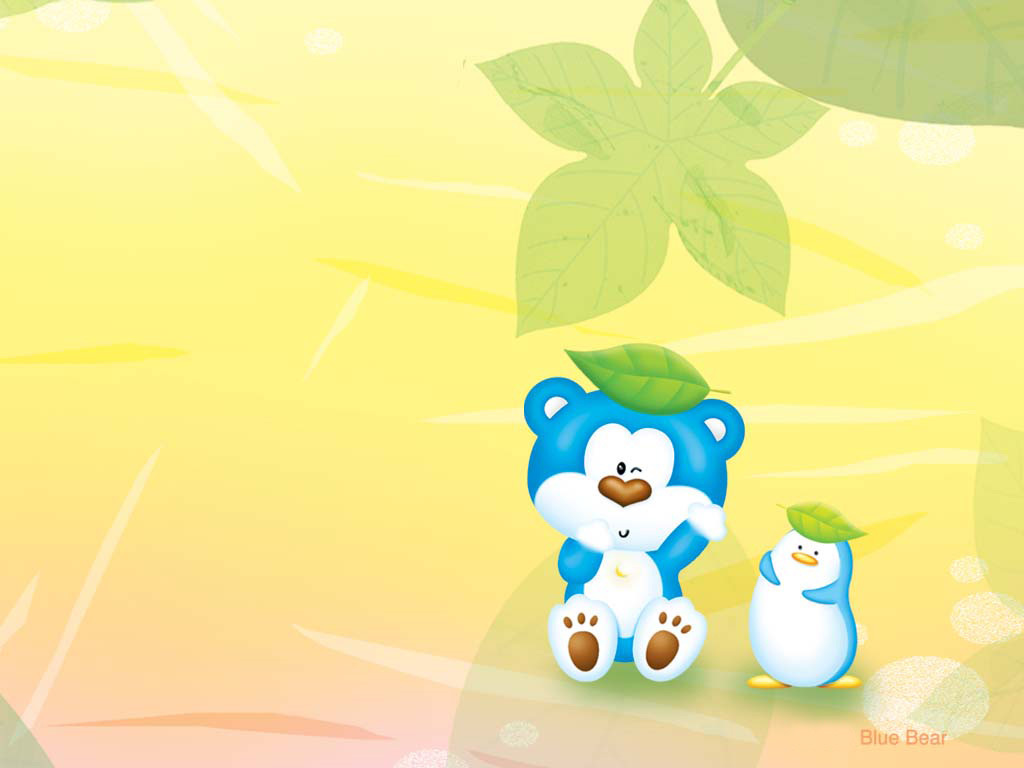 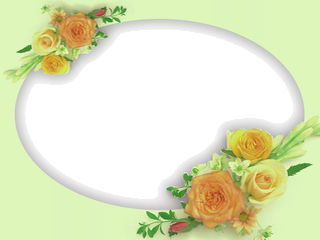 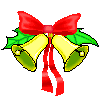 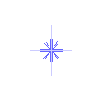 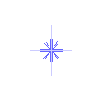 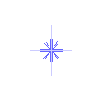 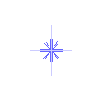 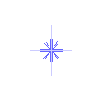 Nghỉ giữa tiết
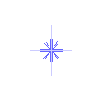 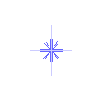 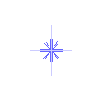 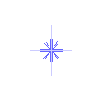 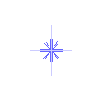 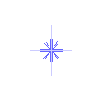 Chọn vần phù hợp thay cho ô vuông.
a. Ươc hay ươt?
bước đi	           nước suối	            rượt đuổi
Chọn vần phù hợp thay cho ô vuông.
b. inh hay in?
tin  tức	           đội hình	            vinh dự
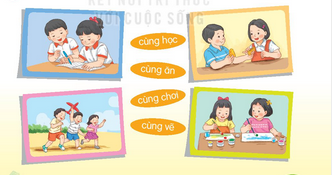